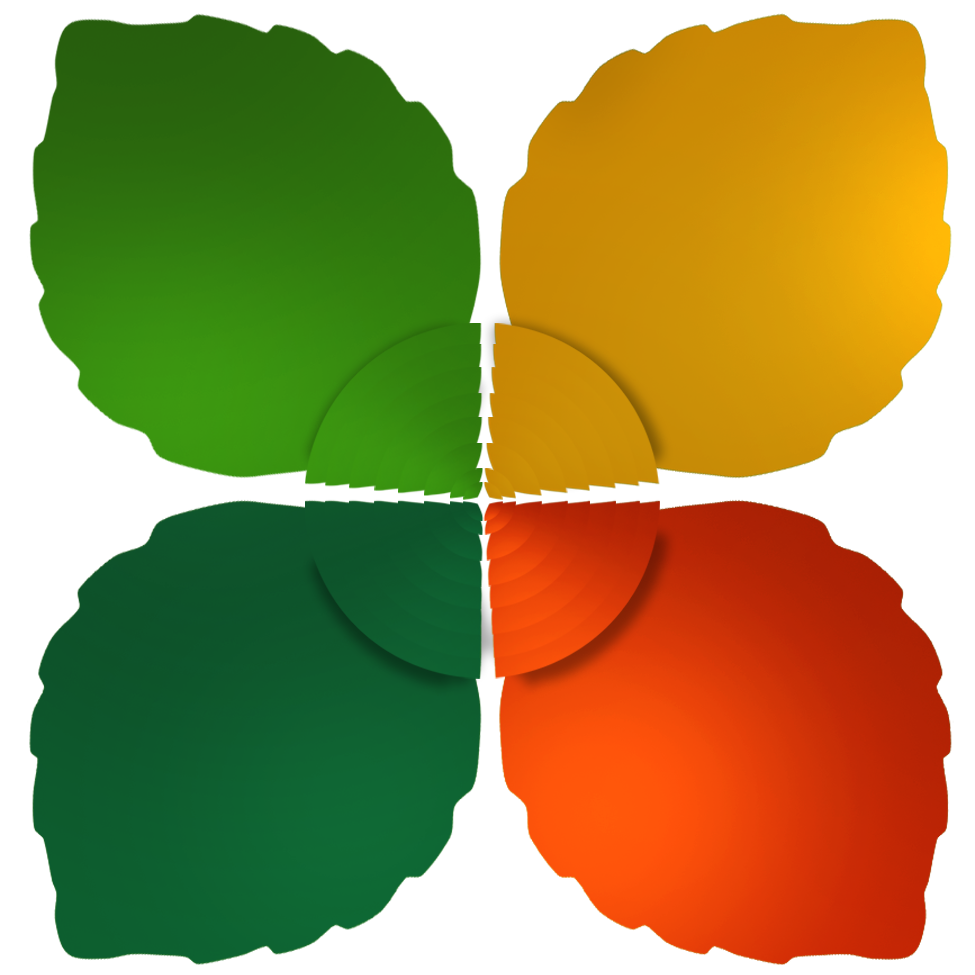 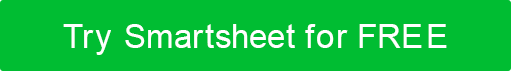 • 
•
•
• 
•
•
WEAKNESSES
(–)
STRENGTHS
(+)
INTERNAL FACTORS
W
S
T
O
• 
•
•
• 
•
•
OPPORTUNITIES
(+)
THREATS
(–)
EXTERNAL FACTORS
COLORFUL LEAVES SWOT ANALYSIS